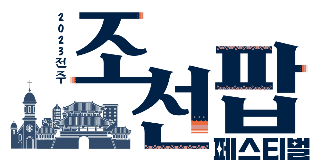 2023 전주조선팝페스티벌
참가자 안내 공고문
관광거점도시 전주시에서는 조선팝의 다양한 장르를 즐길 수 있는, 
‘2023 전주 조선팝 페스티벌’을 개최합니다. 
이에 참가팀 공모를 다음과 같이 진행하오니 열정있는 조선팝 뮤지션들의 많은 참여바랍니다.
2023년 8월 7일
2023 전주조선팝페스티벌 추진사무국
1
모 집 개 요
가. 주최/주관 : 전주시/ ㈜빅컴
나. 모집 분야 :  ①노래, ②연주, ③퍼포먼스 등 전국 조선팝 뮤지션 누구나
다. 일정 및 장소
라. 2023 전주 조선팝 페스티벌 공연 일정(안)
※ 상기 심사 일정 및 공연 일정은 사정에 따라 변동될 수 있습니다.
- 1 -
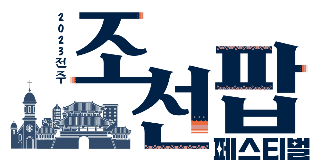 2
참가 신청 및 접수
가. 신청 기간 : 2023. 8. 7.(월) ~ 8. 27(일) 23:59 까지
나. 참가비 : 없음
다. 신청방법 : 이메일 접수
                    (이메일) egyouth18@daum.net
                    (전화문의) 070-4616-2974 [평일 09:00~18:00 (주말 및 공휴일 제외)]
                    ※ 마감일 8월 27일(일) 23:59까지 도착 분에 한하여 접수 인정
라. 제출 서류 등
| 전체 공연 예정곡 중 조선팝의 비율이 80% 이상 구성이 필요
| 팀원 중에 다른 참가팀으로 중복 참여시 심사에 불이익이 있을 수 있음
| 1차 심사로 선발된 40개팀은 9월 4일(월) 18:00까지 2차 심사 영상 추가 제출
| 최종 공연 팀은 총 20개 팀 선발 예정
| 본 공연 일정 및 순서는 최종 선발된 참가팀과 협의하여 진행될 예정
| 각 공연 팀이 필요한 ‘드럼’ 및 ‘신디사이저’는 주최측에서 준비 예정
| 자세한 참가 내용은 참가신청서를 참고해주시기 바랍니다.
3
기타 참고사항
가. 최종 선발 공연팀 출연 지원금은 3,000,000원(원천징수 3.3% 제외 후 지급)입니다.
나. 참가 신청서 양식은 아래의 홈페이지에서 다운로드 받으실 수 있습니다.
     : 전주시청 홈페이지 [새소식] (http://www.jeonju.go.kr)
다. 참가 신청서 및 영상 첨부는 아래의 이메일로 보내주시기 바랍니다.
     : 2023 전주조선팝페스티벌 추진사무국 (egyouth18@daum.net)
라. 기타 문의 사항은 아래의 연락처로 연락해 주시기 바랍니다.
     :  (전화) 070-4616-2974
열정 가득한 조선팝 뮤지션들의 많은 참여 부탁드립니다.
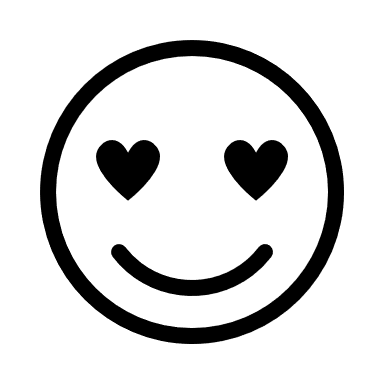 - 2 -